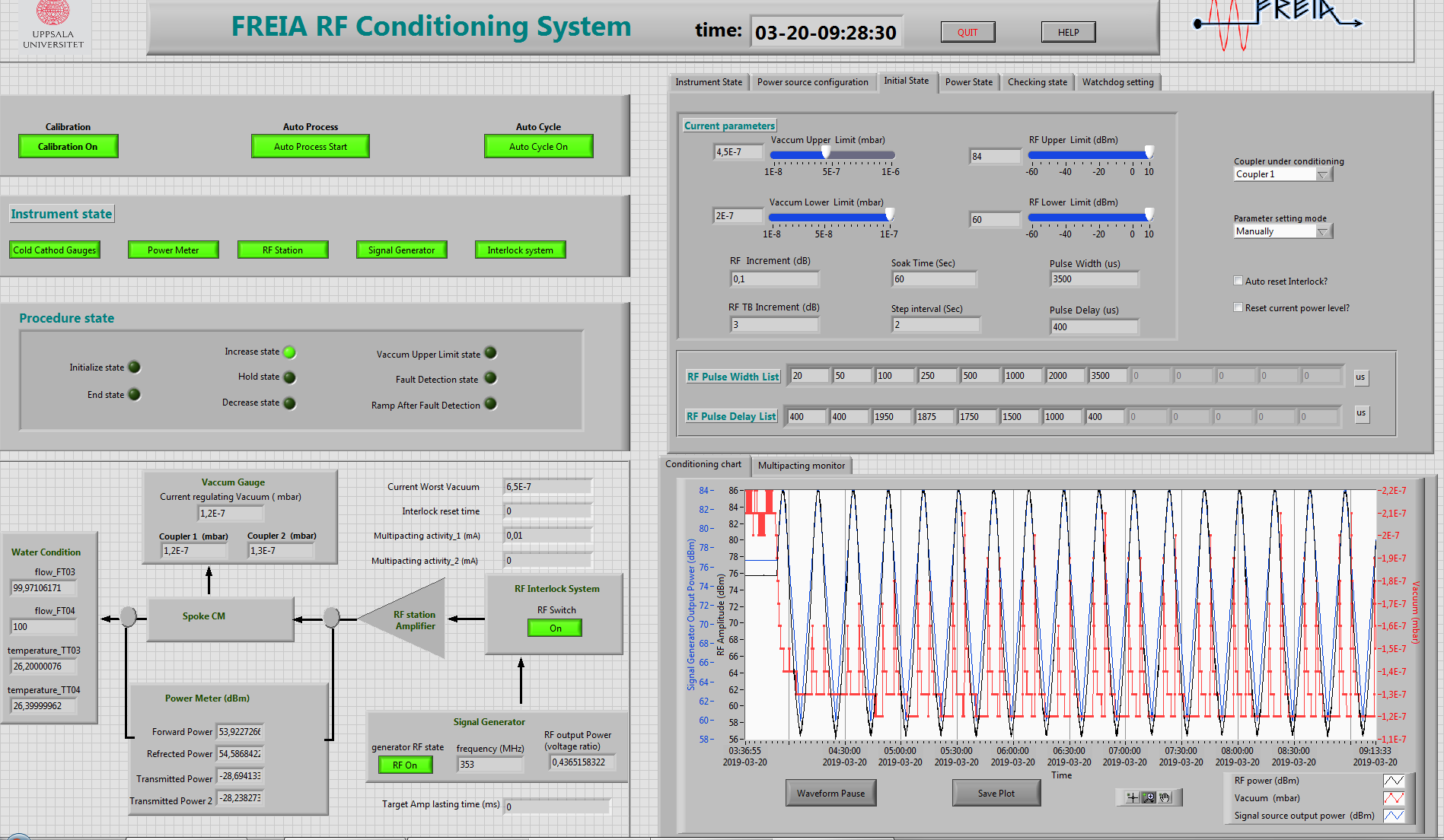 FPC warm conditioning
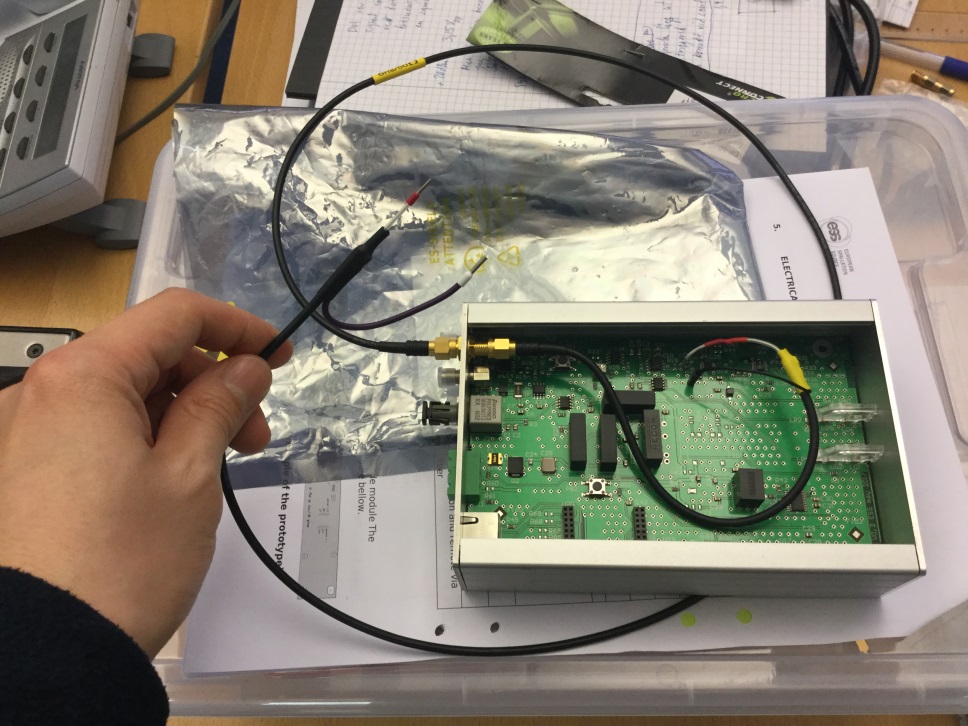 E- pickup history
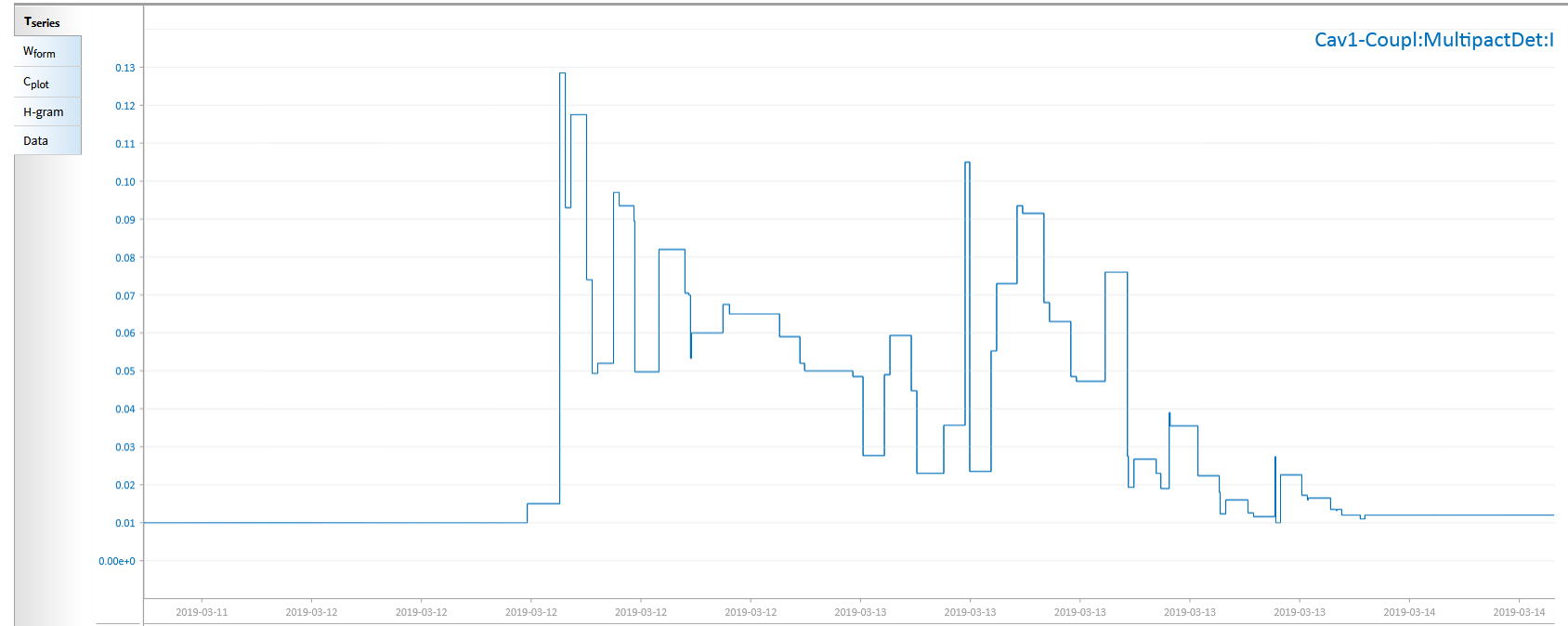